Форекс. Мошенничество или нет?
Ю.А.Боровский
2019
[Speaker Notes: Этот шаблон можно использовать как начальный файл для представления учебных материалов группе слушателей.

Разделы
Для добавления разделов щелкните слайд правой кнопкой мыши. Разделы позволяют упорядочить слайды и организовать совместную работу нескольких авторов.

Заметки
Используйте раздел заметок для размещения заметок докладчика или дополнительных сведений для аудитории. Во время воспроизведения презентации эти заметки отображаются в представлении презентации. 
Обращайте внимание на размер шрифта (важно обеспечить различимость при ослабленном зрении, видеосъемке и чтении с экрана)

Сочетаемые цвета 
Обратите особое внимание на графики, диаграммы и надписи. 
Учтите, что печать будет выполняться в черно-белом режиме или в оттенках серого. Выполните пробную печать, чтобы убедиться в сохранении разницы между цветами при печати в черно-белом режиме или в оттенках серого.

Диаграммы, таблицы и графики
Не усложняйте восприятие: по возможности используйте согласованные, простые стили и цвета.
Снабдите все диаграммы и таблицы подписями.]
План презентации
Что такое Форекс
Основные термины и определения
Как это работает
Фундаментальный и технический анализ
Форекс в РФ и за рубежом
Как не остаться без денег
[Speaker Notes: Дайте краткий обзор презентации. Опишите главную суть презентации и обоснуйте ее важность.
Представьте каждую из основных тем.
Чтобы предоставить слушателям ориентир, можно можете повторять этот обзорный слайд в ходе презентации, выделяя тему, которая будет обсуждаться далее.]
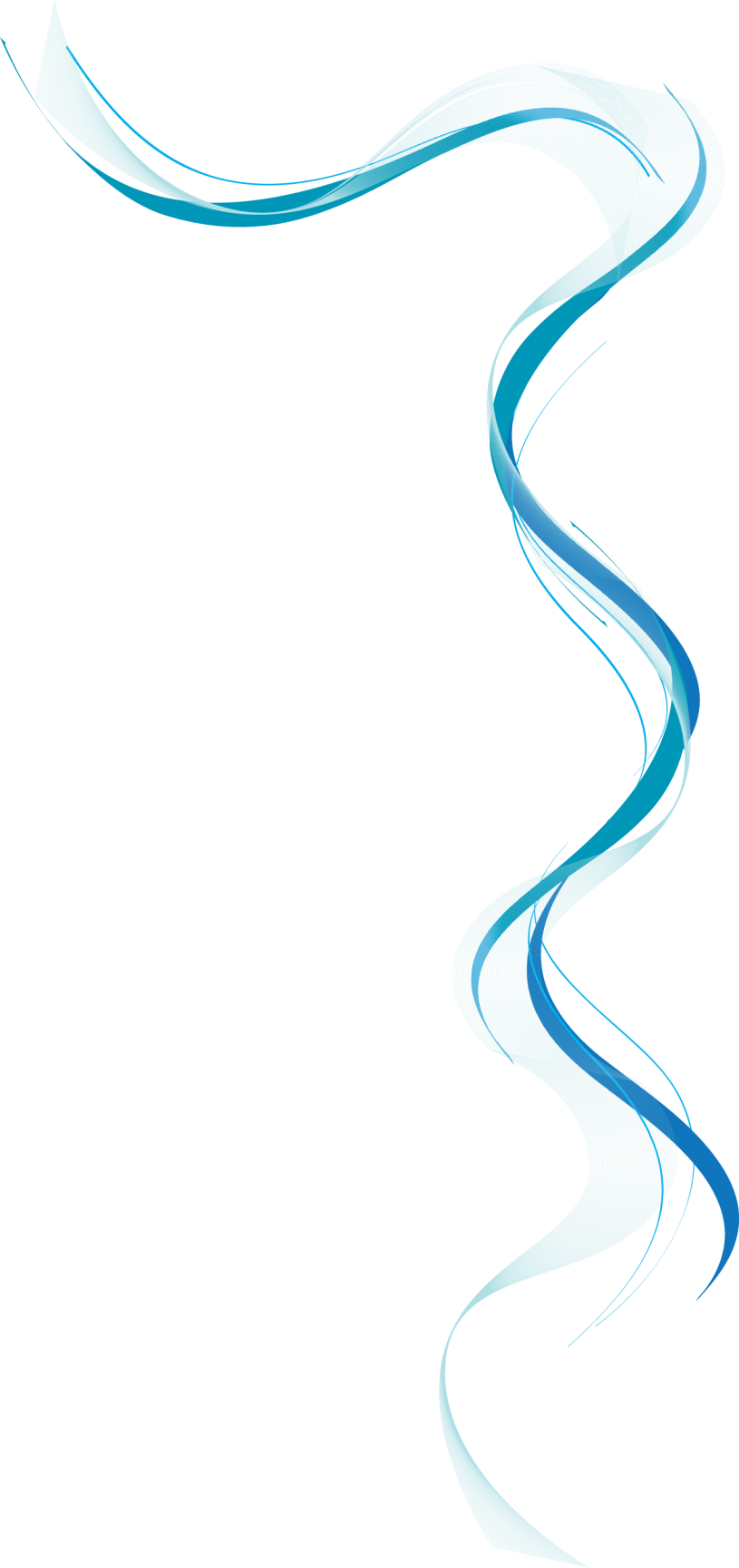 Определение Форекса (Федеральный закон от 22.04.1996 N 39-ФЗ «О рынке ценных бумаг» Статья 4.1. Деятельность форекс-дилера)
Деятельностью форекс-дилера признается деятельность по заключению от своего имени и за свой счет с физическими лицами, не являющимися индивидуальными предпринимателями, не на организованных торгах:
договоров, которые являются производными финансовыми инструментами, обязанность сторон по которым зависит от изменения курса соответствующей валюты и (или) валютных пар и условием заключения которых является предоставление форекс-дилером физическому лицу, не являющемуся индивидуальным предпринимателем, возможности принимать на себя обязательства, размер которых превышает размер предоставленного этим физическим лицом форекс-дилеру обеспечения;
двух и более договоров, предметом которых является иностранная валюта или валютная пара, срок исполнения обязательств по которым совпадает, кредитор по обязательству в одном из которых является должником по аналогичному обязательству в другом договоре и условием заключения которых является предоставление форекс-дилером физическому лицу, не являющемуся индивидуальным предпринимателем, возможности принимать на себя обязательства, размер которых превышает размер предоставленного этим физическим лицом форекс-дилеру обеспечения.
[Speaker Notes: Это другой параметр для обзорных слайдов, использующих переходы.]
Договор (сделка)
Договор по купле-продаже валют заключен, если стороны согласовали все существенные условия договора:
Покупаемая валюта
Продаваемая валюта
Сумма
Курс
Порядок расчетов по сделке
Расчеты по сделке
Не всегда расчеты по сделке происходят немедленно при заключении сделки.
Возможны расчеты на следующий день или позже.
Возможны расчеты по сделке с разными датами по разным валютам или с поэтапными платежами, но это не предмет ФОРЕКСА
Сделки TOD, TOM, SPOT, FORWARD
Тод (TODay, Т+0) – самая простая сделка на валютном рынке, расчет по которой происходит в течении рабочего дня (сегодня), при осуществлении такой сделки покупатель обязуется осуществить срочную поставку валюты. А продавец тут же ее оплатить.

Том (TOMorrow, Т+1) – отсроченная валютная сделка, расчеты по которой происходят на следующий банковский день (завтра), в этом случае договор на обмен валюты заключается сегодня, а расчеты по заключенному договору происходят в течении следующего банковского дня.
Сделки TOD, TOM, SPOT, FORWARD
Сделка SPOT (T+2) аналогична сделке TOMorrow с той разницей, что расчеты производятся на третий день после заключения сделки.
Сделки с более поздними датами расчетов относятся к сделкам FORWARD
Сделки SWAP
Валютный своп — это комбинация двух противоположных конверсионных сделок на одинаковую сумму с разными датами валютирования. Применительно к свопу дата исполнения более близкой сделки называется датой валютирования, а дата исполнения более удалённой по сроку обратной сделки — датой окончания свопа (maturity).
Взаимозачет однородных требований и обязательств (Неттинг)
Неттинг - процесс, при котором денежные требования клиента зачитываются против его денежных обязательств. По результатам неттинга для каждого клиента определяется чистое сальдо по каждой валюте на определенную дату.
Котировки валют. Биржа.
Валютная биржа — организованный валютный рынок.

Элемент инфраструктуры валютного рынка, организующий и проводящий торги, в ходе которых участники заключают сделки с иностранной валютой. Валютная биржа организует работу базовых элементов инфраструктуры валютного рынка:

торговой системы (механизм поиска контрагента),
клиринговой и расчётной систем (механизм исполнения сделки)
Котировки доллара на Московской бирже
Пример торгового окна Московской биржи по доллару США за рубли.  В столбцах покупке и продажа указаны количества лотов, выставленных на покупку/продажу. В данном случае лот – 1000 долларов США.
Динамика котировок в режиме реального времени
Пример изменения котировок доллара США против рубля в режиме реального времени на Московской бирже с динамикой объёма сделок за  последнюю неделю.
Рынок ФОРЕКС
Валютный рынок (currency market) — это система устойчивых экономических и организационных отношений, возникающих при осуществлении операций по покупке или продаже иностранной валюты, платежных документов в иностранных валютах, а также операций по движению капитала иностранных инвесторов.

На валютном рынке происходит согласование интересов инвесторов, продавцов и покупателей валютных ценностей.
Рынок ФОРЕКС
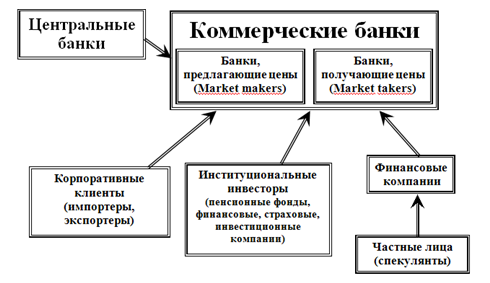 Рынок Форекс – не только биржи, в нем участвуют также банки, инвестиционные компании и прочие субьекты.
Обычно клиенты получают доступ к рынку ФОРЕКС через форекс-брокера.
Валютная позиция
Валютная позиция — соотношение требований и обязательств по валюте у участника валютного рынка. При совершении сделок купли-продажи валюты с отсрочкой исполнения требований и обязательств, что характерно для рынка Форекс, у участника возникают на каждый момент определённые требования (позиция покупателя) в получении валюты и/или обязательства (позиция продавца) по поставке валюты. При этом как требования, так и обязательства выражены в определённой валюте.

Валютная позиция может быть открытой и закрытой.

В случае равенства требований и обязательств банка, фирмы в иностранной валюте его валютная позиция считается закрытой.
 В случае неравенства требований и обязательств в валюте позиция участника валютного рынка считается открытой.
Валютный риск
Валютный риск — риск убытков вследствие неблагоприятного изменения курсов иностранных валют и (или) драгоценных металлов (валютных металлов).
Перенос позиции
Перенос открытых позиций на рынке Форекс на следующие сутки осуществляется методом рыночных свопов, которые могут быть как отрицательными, так и положительными, в зависимости от разницы процентных ставок. Сумма, начисляемая / списываемая как плата за перенос позиции, называется сторидж (Storage).
Плечо
Торговля с использованием кредитного плеча или, как ее еще называют, маржинальная торговля, – это система, которая позволяет заключать сделки в тех случаях, когда сумма сделки многократно превышает общий капитал трейдера. Таким образом, трейдер инвестирует в сделку лишь небольшой процент средств; точное значение этого процента зависит от многих факторов, в том числе от брокера, платформы и актива. В наше время система маржинальной торговли пользуется большой популярностью. Кредитным плечом, как правило, обозначают отношение собственных средств трейдера к общей сумме, а маржей – то же отношение, выраженное в процентах.
Как это работает. Исходные условия
У клиента есть возможность заключать сделки на 1 млн долларов против рубля
В первый день курс доллара 62,5
Во второй день курс доллара 62,55
В третий день курс доллара 62,44
Для простоты предположим, что на рынке котировки покупки равны котировке продажи, а позиция переносится сделкой СВОП бесплатно.
Как это работает. День 1.
Клиент рассчитывает, что в ближайшее время доллар будет расти, поэтому желает заработать на росте курса доллара к рублю.
Клиент открывает позицию, то есть совершает сделку СПОТ по покупке 1 млн. долларов США за рубли по курсу 62,5
Как это работает. День 2
Клиент считает, что все хорошо и предполагает, что будет держать позицию дальше.
Но дата расчетов неумолимо приближается.
Для переноса позиции клиент заключает сделку СВОП, то есть продает 1 млн. долл. сделкой ТОМ и покупает 1 млн. долл. сделкой СПОТ. Все по текущему курсу.
Неттинг по итогам Дня 2
По итогам Дня 2 у нас есть позиция, открытая сделкой СВОП, а точнее ее второй частью (СПОТ), а также взаимно противоположные сделки на покупку долларов в День 1 и на продажу (первая часть СВОПа) в день 2.
Эти две сделки по дате расчетов (День 3) дают нулевой результат по долларам и положительный результат по рублям = 1 млн* (62,55-62,5)=50 тыс. руб.
Как это работает. День 3
Клиент в День 3 продолжает надеяться на рост курса доллара.
Но увы. Курс пошел вниз. Если бы у клиента было достаточно средств, он мог бы переносить позицию дальше. Но средств не хватает. Клиент вынужден закрыть позицию сделкой ТОМ по текущей цене.
Клиент вынужден продать 1 млн долл. сделкой ТОМ по текущему курсу 62,45
Неттинг по итогам Дня 3
По итогам Дня 3 у позиция закрыта, а также есть взаимно противоположные сделки на покупку долларов в День 2 (вторая часть СВОПа) и на продажу (закрытие сделки) в день 3.
Эти две сделки по дате расчетов (День 4) дают нулевой результат по долларам и отрицательный результат по рублям = 1 млн* (62,55-62,45)= -100 тыс. руб.
По итогам торговли мы получаем прибыль в День 3 в размере 50 тыс. руб и убыток в день 4 в размере 100 тыс. руб.
Итог нашей деятельности – чистый убыток в размере 50 тыс. руб.
Обеспечение по сделке.
Чтобы в описанном выше примере клиент имел возможность рассчитаться по сделке, Форекс-брокер требует предварительного внесения обеспечения в форме депозита, который будет использоваться для покрытия возможных убытков.
Без такого обеспечения Форекс-брокер полностью или частично ограничивает возможность заключения сделок.
Денежное обеспечение может иметь различное название, например, торгово-залоговый счет, гарантийно-торговый счет и др.
Фундаментальный и технический анализы
Результат сделок на форексе практически целиком зависит от правильного предсказания поведения курсов валют. Для этих целей используют фундаментальный и технический анализы.
Основное отличие фундаментального анализа Forex от технического анализа заключается в том, что фундаментальный анализ основывается на положении: цены валют на рынке Forex являются отражением спроса и предложения, которые в свою очередь зависят от фундаментальных факторов экономики.  
Последователи же технического анализа утверждают, что причину в изменениях валютных куров вообще не стоит искать и достаточно анализировать сами цены. Предполагается, что невозможно найти причину изменения цен, до того как рынок сам уже успеет включить ее в цену. Технический анализ в большинстве случаев занимается более короткими интервалами времени, от минутных до недельных. На этих интервалах (таймфреймах) фундаментальный анализ, за исключением одной его разновидности (торговли на новостях) практически бесполезен, поскольку сами фундаментальные данные обычно выходят раз в неделю, месяц, квартал.
Форекс в РФ сегодня. Что законно, а что – нет.
Деятельность форекс-дилера, осуществляемая на основании соответствующей лицензии Банка России, признается деятельностью профессионального участника рынка ценных бумаг и контролируется Банком России.
 Размер собственных средств форекс-дилера должен составлять не менее ста миллионов рублей.
Деятельность форекс-дилера является исключительной. Форекс-дилер не вправе совмещать свою деятельность с иной профессиональной деятельностью на рынке ценных бумаг, а также с другой деятельностью. 
Форекс-дилер обязан зарегистрировать текст рамочного договора в саморегулируемой организации в сфере финансового рынка, объединяющей форекс-дилеров.
Инфраструктура рынка Форекс в РФ. Надзор, СРО.
Со списком поднадзорных Банку России организаций, имеющих лицензии на осуществление деятельности форекс-дилера, можно ознакомиться на официальном сайте Банка России в информационно-телекоммуникационной сети «Интернет» www.cbr.ru в разделе «Финансовые рынки – Надзор за участниками финансовых рынков – Рынок ценных бумаг и товарный рынок».
Каждый форекс-дилер обязан вступить в саморегулируемую организацию (СРО) , объединяющую форекс-дилеров. На 1 июля 2019 года Ассоциация форекс-дилеров – единственная СРО, внесенная Банком России в реестр СРО в отношении форекс-дилеров. www.sroafd.ru
Офшорные форекс-брокеры
Организации, зарегистрированные в иностранных юрисдикциях и позиционирующие себя в качестве форекс-дилеров, при этом не имеющие соответствующей лицензии Банка России, являются оффшорными и осуществляют свою деятельность вне рамок правового поля Российской Федерации. Таким образом, вступая в договорные отношения с данными организациями, граждане принимают на себя риск невозможности защиты своих прав и законных интересов на территории Российской Федерации
Реклама форекса.  Как понять, с кем имеешь дело.
Выбор контрагента на рынке форекс для неискушенного потребителя финансовых услуг - дело непростое, так как огромное число компаний с целью привлечения денежных средств пытаются позиционировать себя как добросовестные участники рынка. Существует ряд признаков, которые помогут потенциальному потребителю идентифицировать компанию, при работе с которой могут возникнуть риски невыплаты средств и обмана.
ПРИЗНАКИ НЕДОБРОСОВЕСТНЫХ УЧАСТНИКОВ РЫНКА ФОРЕКС
КАК НЕ СТАТЬ ЖЕРТВОЙ НЕДОБРОСОВЕСТНЫХ КОМПАНИЙ
КАК НЕ СТАТЬ ЖЕРТВОЙ НЕДОБРОСОВЕСТНЫХ КОМПАНИЙ
Ответственность, за то, что недобросовестные компании продолжают существовать, в большей степени поддерживаются клиентами, которые продолжают доверять и вкладывать свои деньги. Необходимо быть хладнокровными и разумными. Не верить рекламным слоганам, особенно обещаниям доходности, какими бы радужными они не были.
КАК НЕ СТАТЬ ЖЕРТВОЙ НЕДОБРОСОВЕСТНЫХ КОМПАНИЙ
Сверить наименование компании с реестром на сайте Банка России и Ассоциации форекс-дилеров. Нахождение компании в реестре означает наличие лицензии форекс-дилера и право привлекать клиентские средства.
КАК НЕ СТАТЬ ЖЕРТВОЙ НЕДОБРОСОВЕСТНЫХ КОМПАНИЙ
Прежде чем отдавать деньги в сомнительные компании, убедиться в наличии подтверждающих документов на сайте.
КАК НЕ СТАТЬ ЖЕРТВОЙ НЕДОБРОСОВЕСТНЫХ КОМПАНИЙ
Не верить слишком хорошим отзывам о деятельности компании, помнить, что они могут быть специально подготовленными и обращаться к насущным запросам клиента.
КАК НЕ СТАТЬ ЖЕРТВОЙ НЕДОБРОСОВЕСТНЫХ КОМПАНИЙ
Избегать личного контакта с менеджерами, они проходят специальный инструктаж по убеждению, входят в доверие клиентов и нащупывают самые уязвимые места.
КАК НЕ СТАТЬ ЖЕРТВОЙ НЕДОБРОСОВЕСТНЫХ КОМПАНИЙ
Придя на обучение, не следует торопиться пополнять счета в тот же день. Лучше вернуться домой и проверить компанию на предмет правомерности ее действий.
КАК НЕ СТАТЬ ЖЕРТВОЙ НЕДОБРОСОВЕСТНЫХ КОМПАНИЙ
Не стоит доверять утверждениям, что компания "собирается получать лицензию” или “ее документы на рассмотрении в ЦБ, и решение -вопрос времени”, все это не гарантирует защиту и не всегда соответствует реальному положению дел.
Спасибо за внимание
[Speaker Notes: Достаточно ли лаконична презентация? Переместите излишнее содержимое в приложение.
Используйте слайды приложения для содержимого, ссылка на которое может потребоваться при показе слайда вопроса, или которое может быть полезно слушателям для более глубокого изучения в будущем.]